Image and Video Retrieval
INST 734
Doug Oard
Module 13
Agenda
Image retrieval

Video retrieval

Multimedia retrieval
Image Retrieval Applications
Retrospective retrieval applications
Manage stock photo archives
Index images on the Web
Organize materials for art history courses
Information filtering applications
Earth resources satellite image triage
News bureau wirephoto routing
Law enforcement at immigration facilities
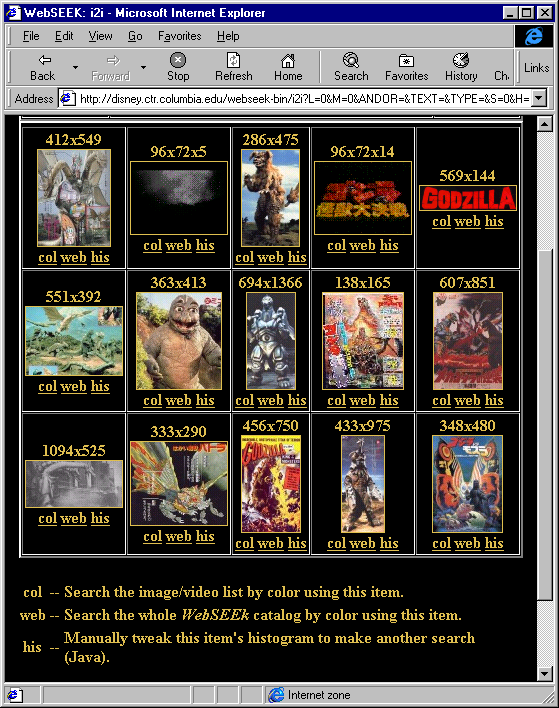 http://www.ee.columbia.edu/ln/dvmm/researchProjects/MultimediaIndexing/WebSEEK/WebSEEK.htm
Color Histogram Example
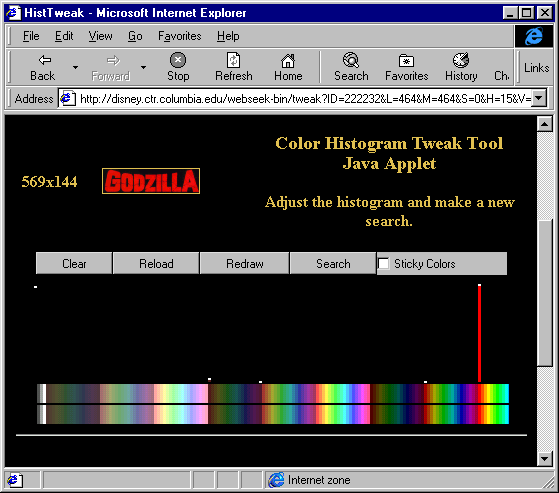 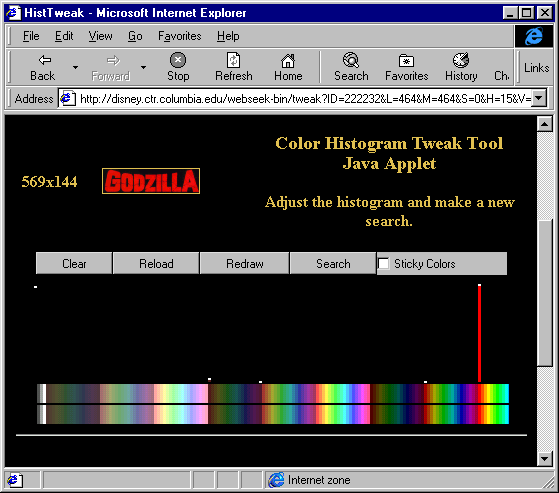 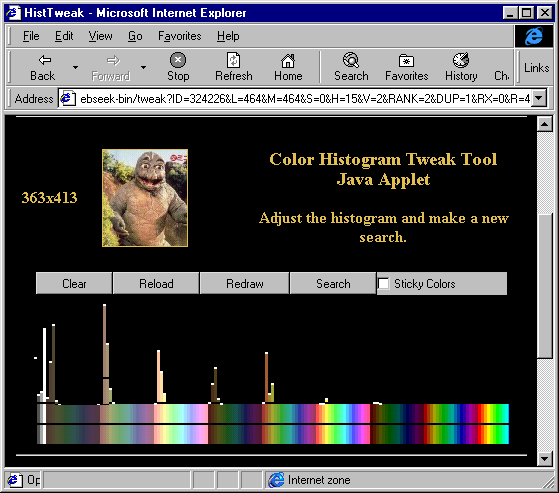 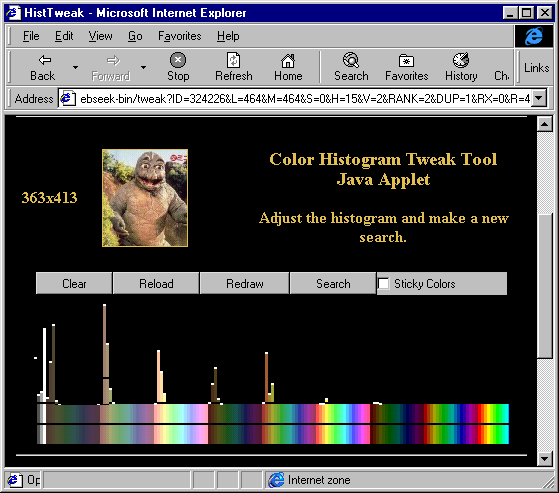 Color Histogram Matching
Represent image as a rectangular pixel raster
e.g., 1024 columns and 768 rows
Represent each pixel as a quantized color
e.g., 256 colors ranging from red through violet
Count the number of pixels in each color bin
Produces vector representations
Compute vector similarity
e.g., normalized inner product
Texture Test Patterns
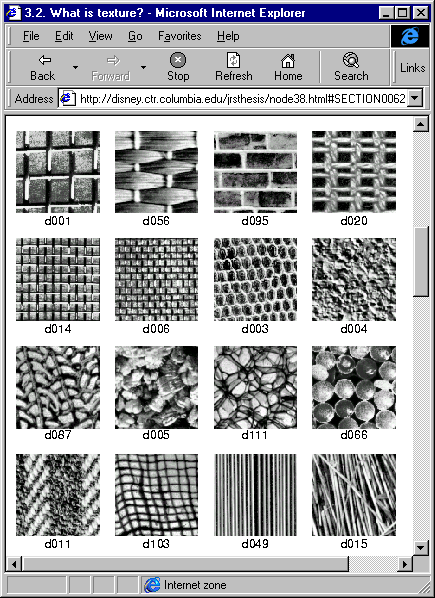 Texture Matching
Texture characterizes small-scale regularity
Color describes pixels, texture describes regions
Described by several types of features
e.g., smoothness, periodicity, directionality
Match region size with image characteristics
Computed using filter banks, Gabor wavelets, …
Perform weighted vector space matching
Usually in combination with a color histogram
Berkeley Blobworld
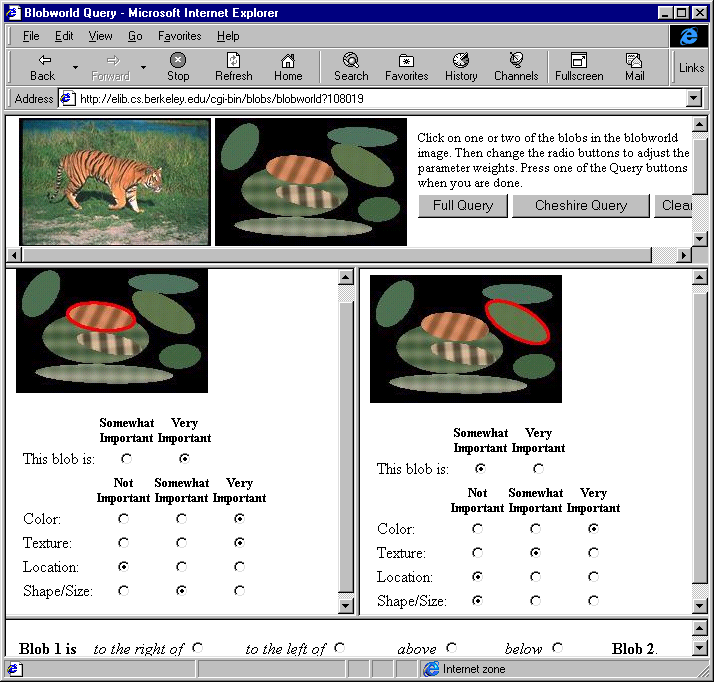 Berkeley Blobworld
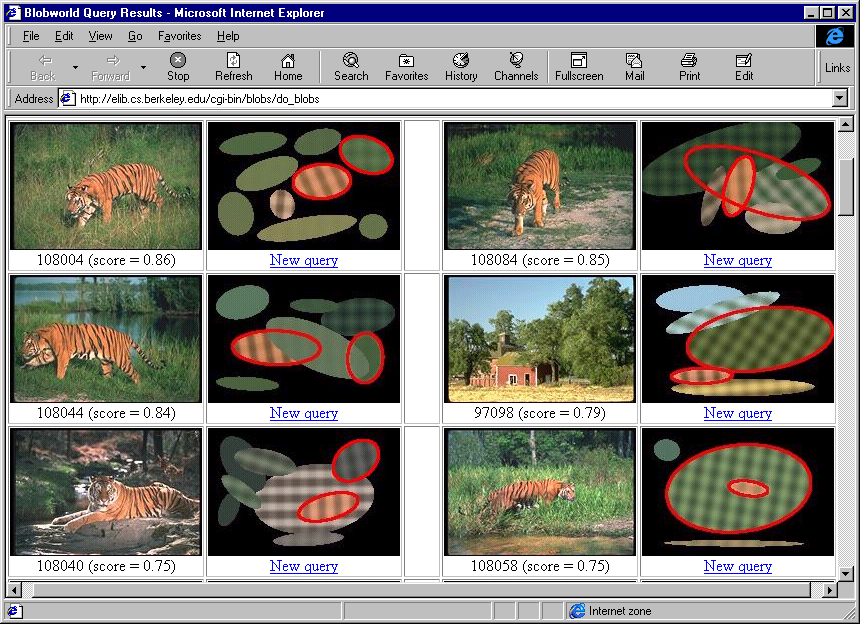 Image Segmentation
Global techniques alone yield low precision
Color & texture characterize objects, not images
Segment at color and texture discontinuities
Like “flood fill” in Photoshop
Represent size shape & orientation of objects
e.g., Berkeley’s “Blobworld” uses ellipses
Represent relative positions of objects
e.g., angles between lines joining the centers
Perform rotation- and scale-invariant matching
Picasa Face Recognition
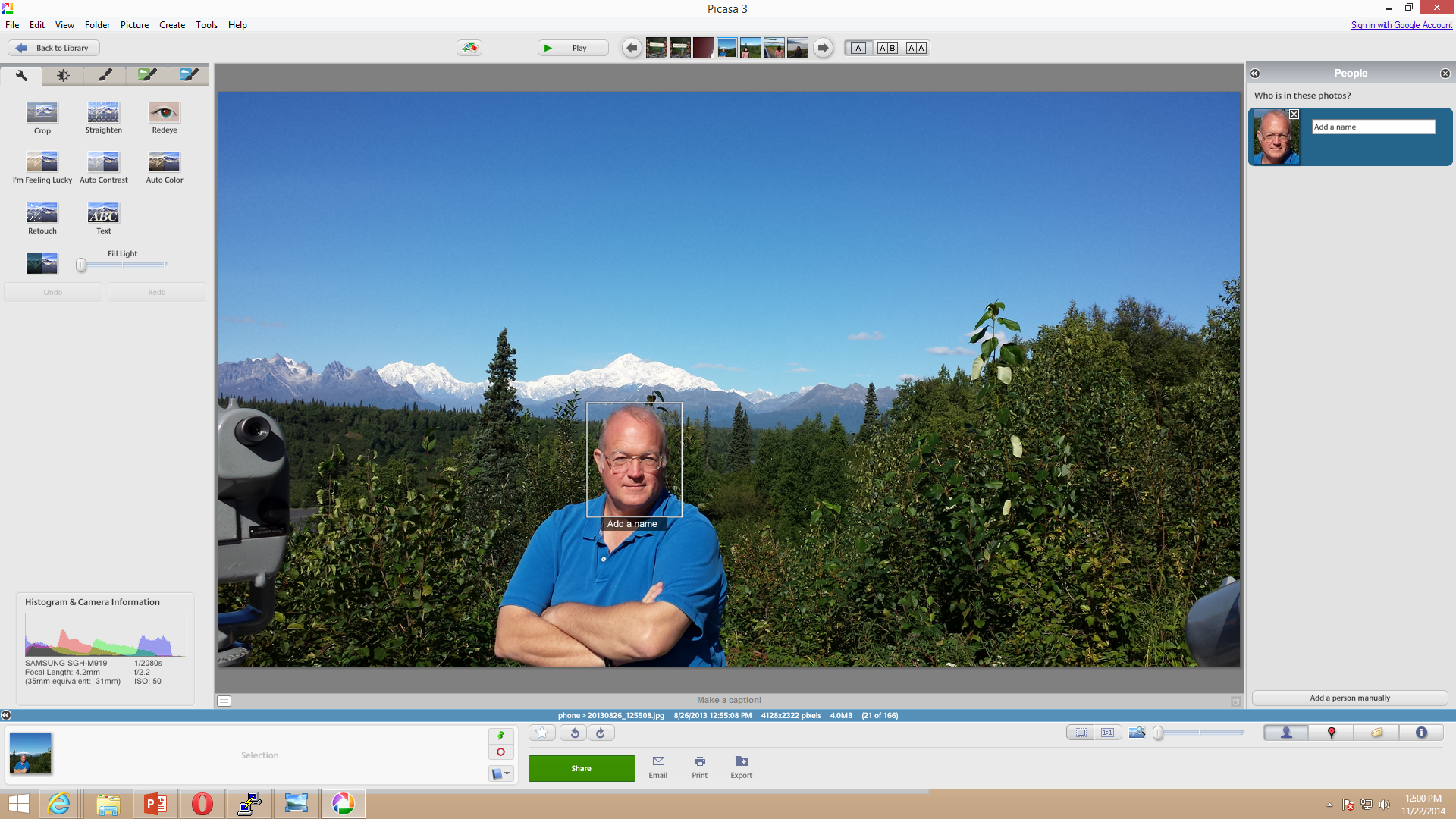 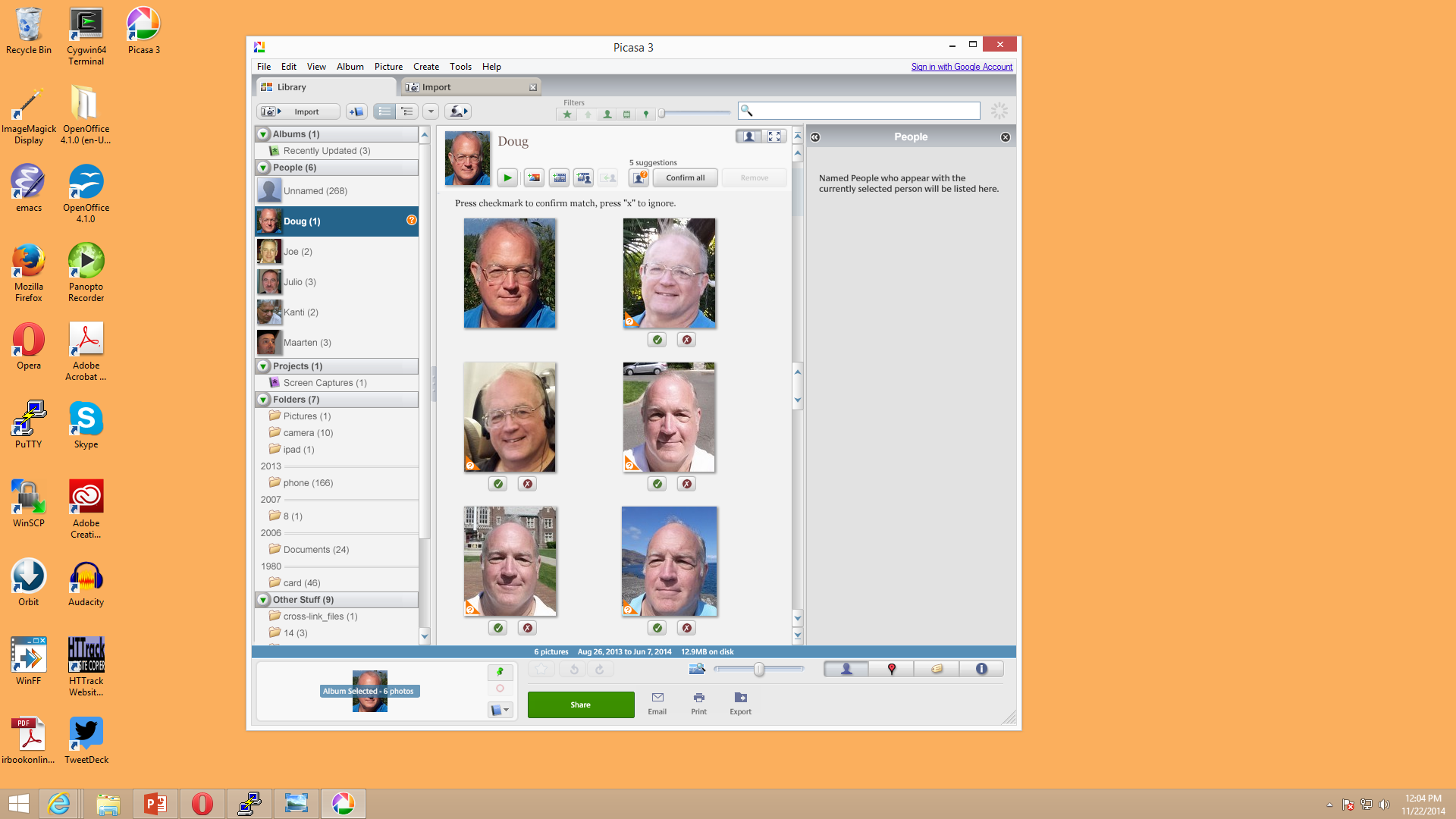 Face Recognition
Segment from images based on shape
Head, shoulders, and hair provide strong cues

Select the most directly frontal view
If video, select best frame (e.g., based on eyes+cheeks)

Construct feature vectors
“Eigenface” produces 16-element vectors

Perform similarity matching
Image Georeferencing
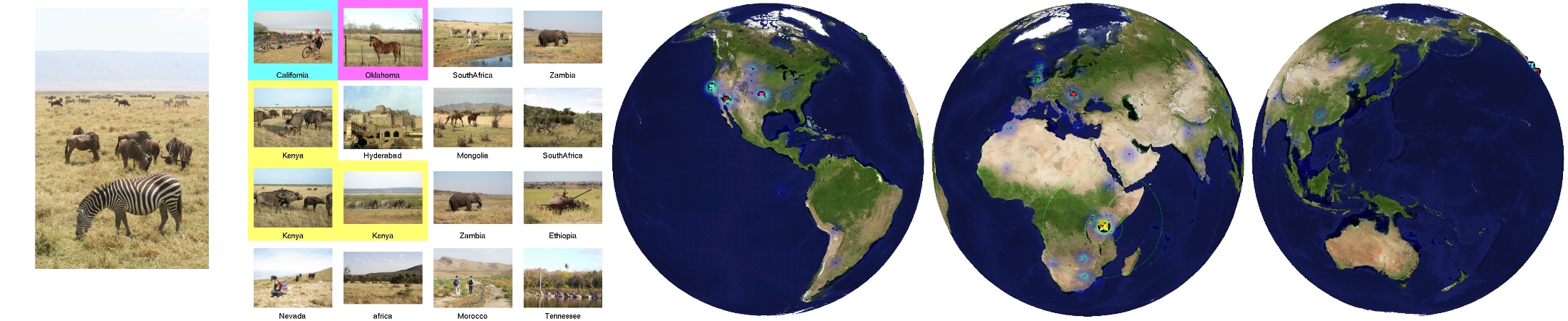 http://graphics.cs.cmu.edu/projects/im2gps/
Image Retrieval Summary
Query
Keywords, example, sketch
Matching
Caption text
Segmentation
Similarity (color, texture, shape)
Spatial arrangement (orientation, position)
Specialized techniques (e.g., face recognition)
Selection
Thumbnails
Agenda
Image retrieval

Video retrieval

Multimedia retrieval